04. 일본 전통 음식
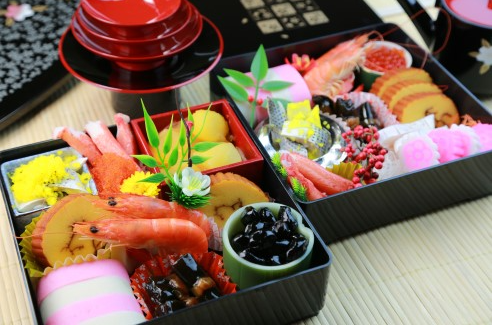 01 정월에 먹는 일본의 대표적인 
    명절 요리
02 자손의 번영, 장수를 의미하는
     음식(청어알,새우)들을 
     주로 담아냄
03 주로 국물이 없고 보존성이 
    높은 음식들로 구성
오세치요리
05
일본의 대표 음식
05. 일본 대표 음식
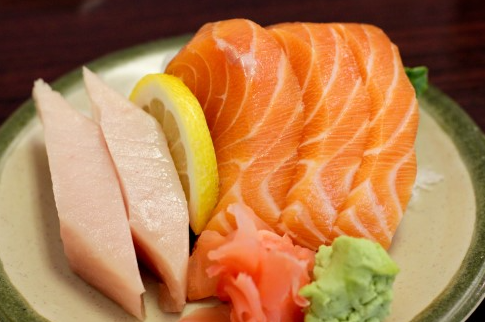 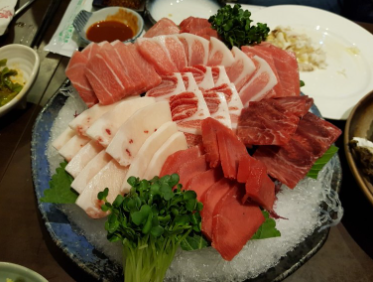 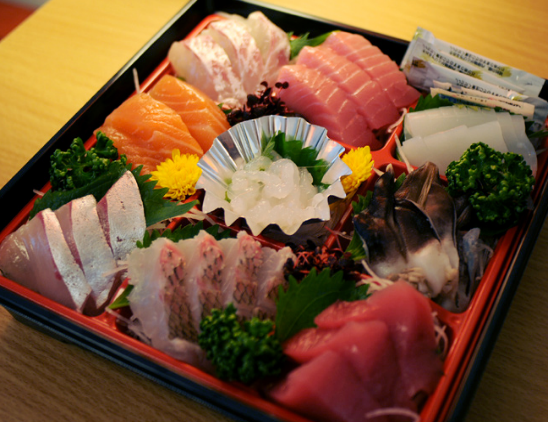 사시미
신선한 어패류 날것 그대로 
간장과 와사비, 생강 등의 양념을 곁들여 먹는 요리
 즉 생선회
05. 일본 대표 음식
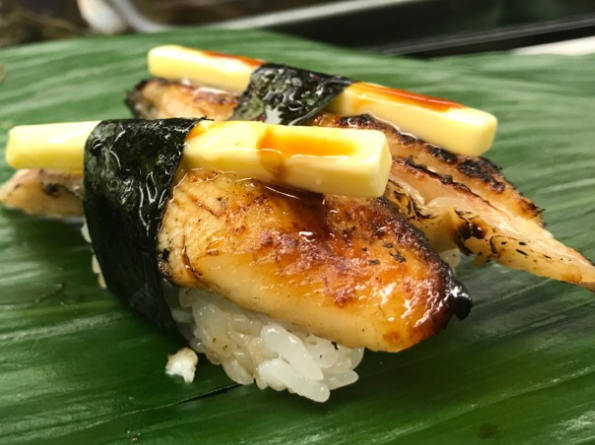 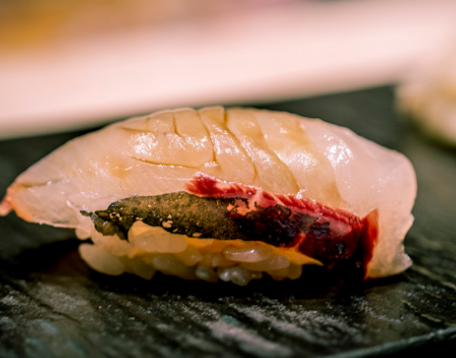 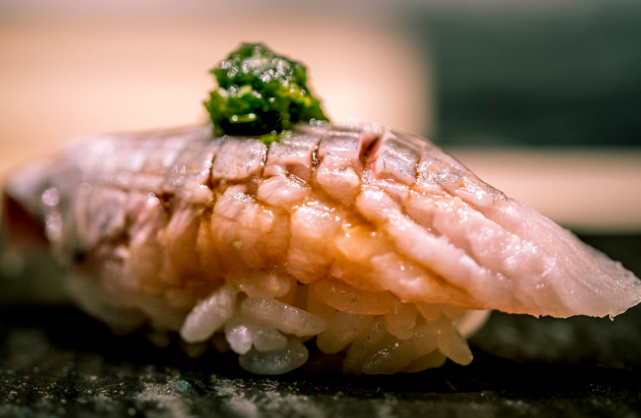 스시
식초+밥의 합성어로 소금, 식초 등으로 맛을 낸 밥 위에 해산물 등을 올린 음식
스시를 쥐는 법(니기리)에 따라 종류가 달라짐
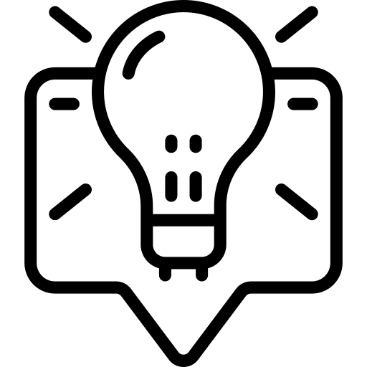 05. 일본 대표 음식
깨알 TIP
오마카세 요리란?
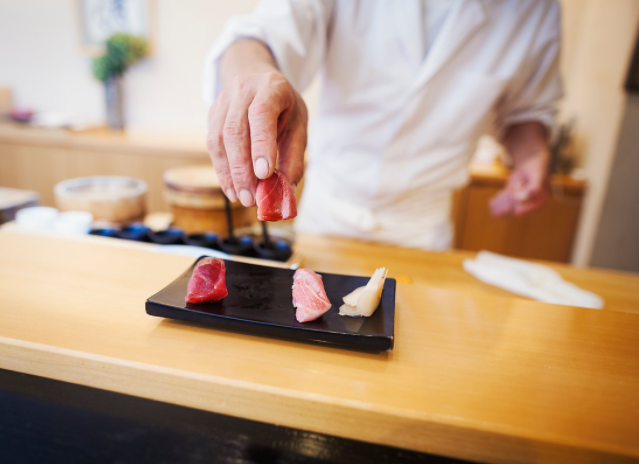 ‘남에게 모두 맡긴다‘는 뜻의
 일본어
 요리사가 그때그때 엄선한 
 식재료로 만든 제철 요리
05. 일본 대표 음식
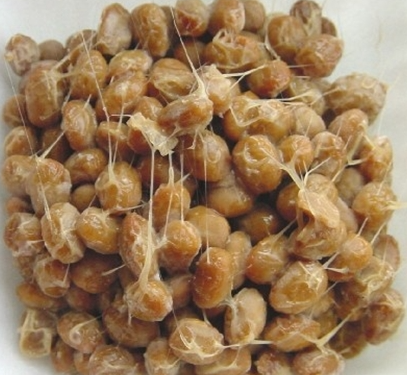 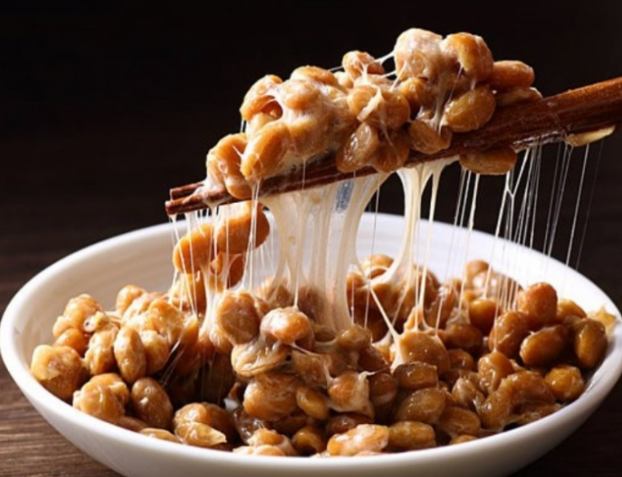 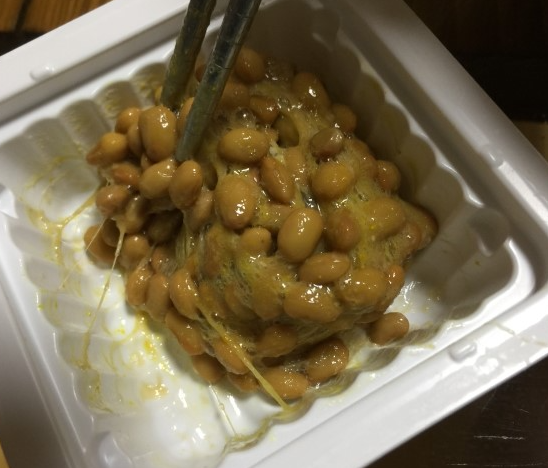 낫토
삶은 콩에 낫토균을 넣어 발효시킨 일본의 대표적인 건강식품
한국의 청국장과 비슷한 발효식품으로 냄새가 독특함
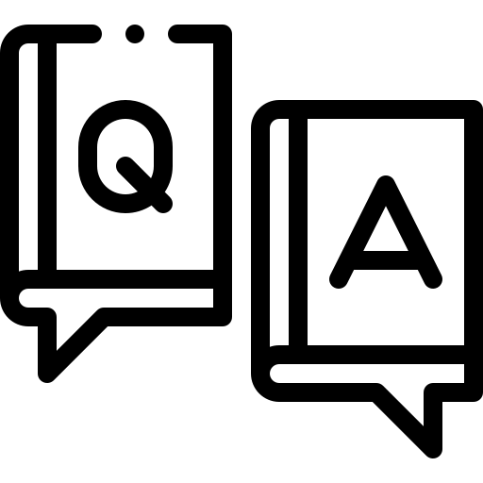 “ 일본의 식문화”
질의응답
출처 및 참고문헌
한국 위키피디아 https://ko.wikipedia.org/wiki/%EC%9C%84%ED%82%A4%EB%B0%B1%EA%B3%BC:%EB%8C%80%EB%AC%B8 
일본 위키피디아
https://ja.wikipedia.org/wiki/%E3%83%A1%E3%82%A4%E3%83%B3%E3%83%9A%E3%83%BC%E3%82%B8 
네이버 지식백과 
https://terms.naver.com/ 
http://www.joongdo.co.kr/web/view.php?key=20200925010007998 
https://terms.naver.com/entry.nhn?docId=1394048&cid=62069&categoryId=62069 
https://ko.wikipedia.org/wiki/%EC%9D%BC%EB%B3%B8_%EC%9A%94%EB%A6%AC 
https://blog.naver.com/fomeranian/221377325004 
https://blog.naver.com/murai3000/221974235262 
https://blog.naver.com/gotogma/222082523785 
http://blog.daum.net/paulilhchoi/22558?category=939744
http://blog.naver.com/PostView.nhn?blogId=ojh7071&logNo=220659299286 
http://blog.daum.net/simjjk/6734765 
https://m.blog.naver.com/PostView.nhn?blogId=insunghrd&logNo=220633489100&proxyReferer=https:%2F%2Fwww.google.co.kr%2F
감사합니다
일*어일*학과
21*02*99 *혁
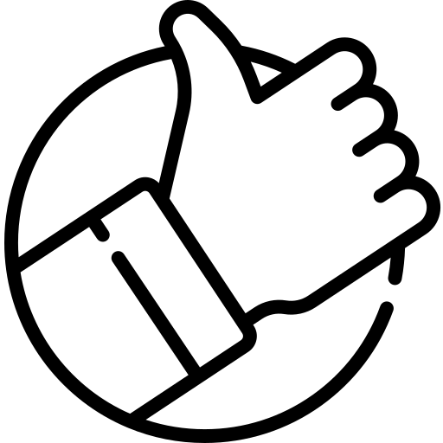